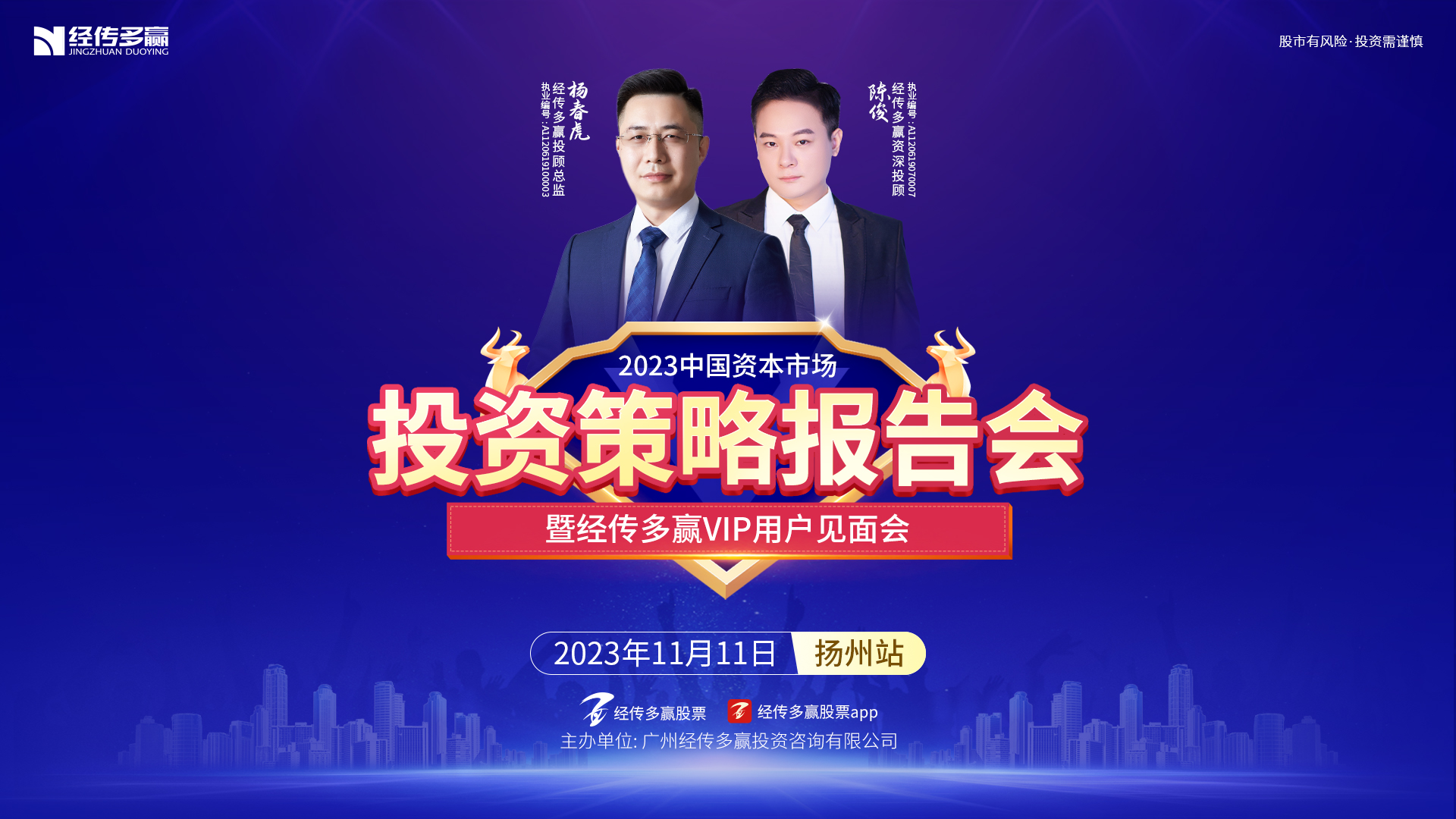 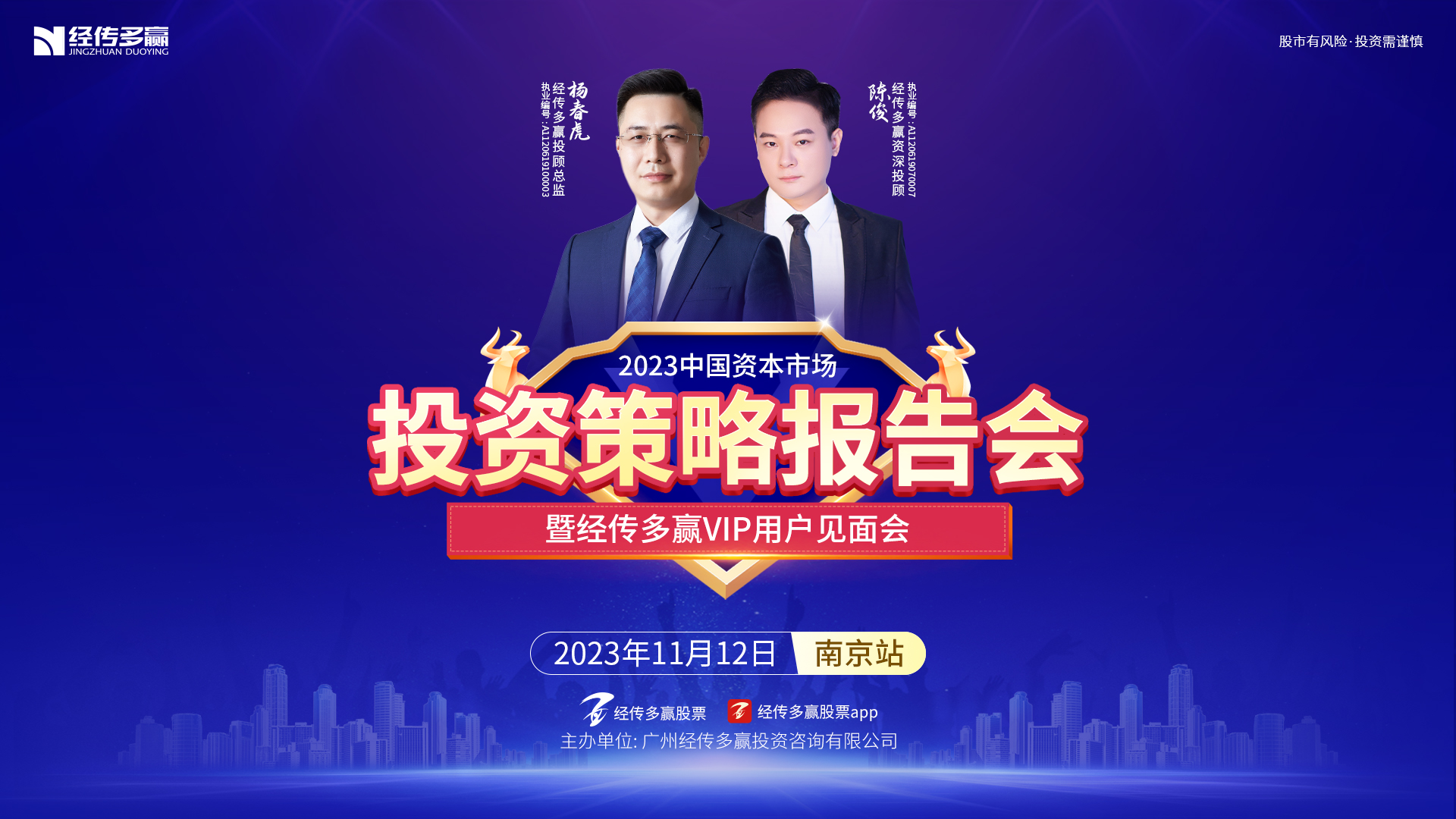 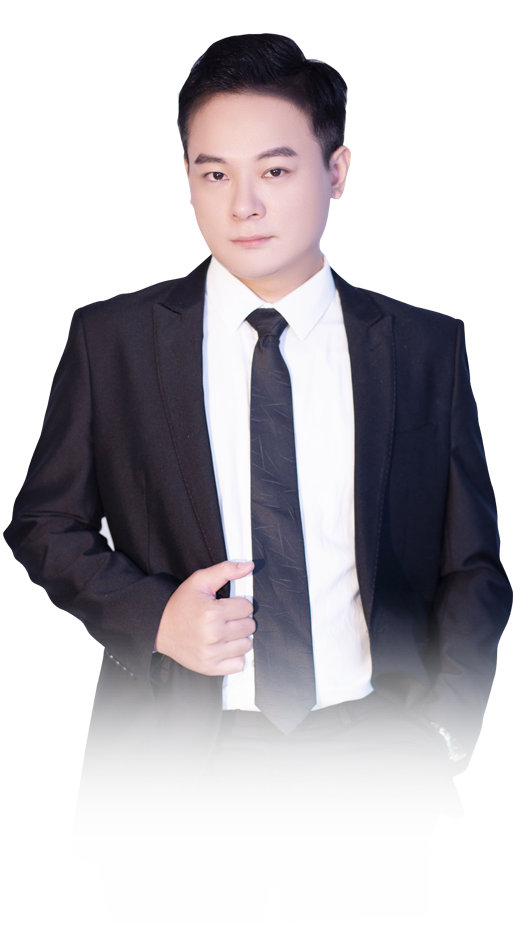 双红定方向
主题猎龙头
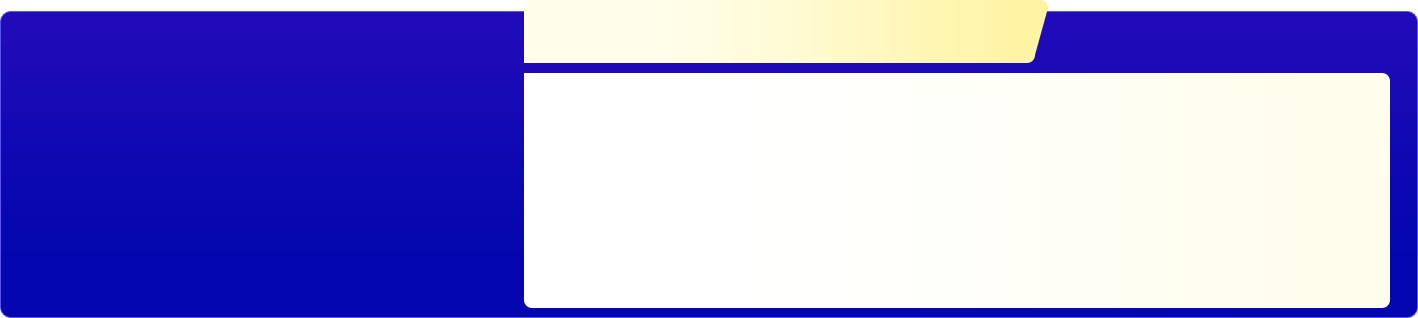 陈俊 | 执业编号:A1120619070007
·
经传多赢资深投顾
·
毕业于西北工业大学，股海沉浮多年。擅长波浪形态，机构分析，资金推动论，结合唯信号论，把握确定性波段。深度研究资金博弈理论，以价格体现市场一切信息为核心，帮助用户建立适合自己的投资模型！
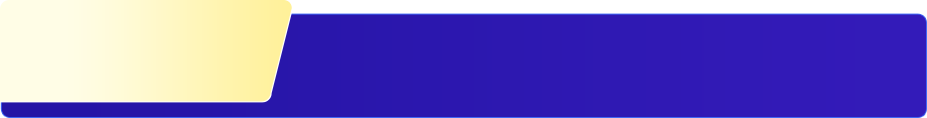 第一章
主题双红定方向
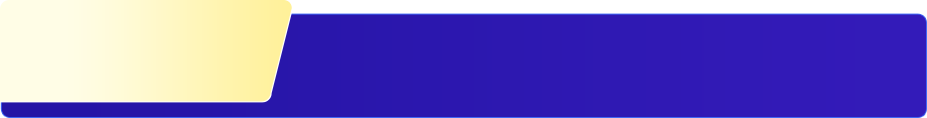 第二章
趋势龙头定强弱
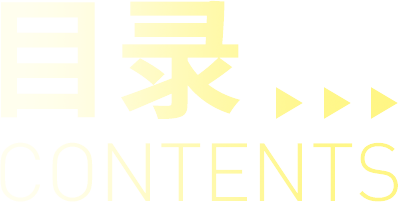 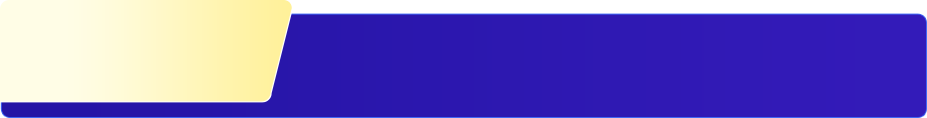 第三章
双紫战法定纪律
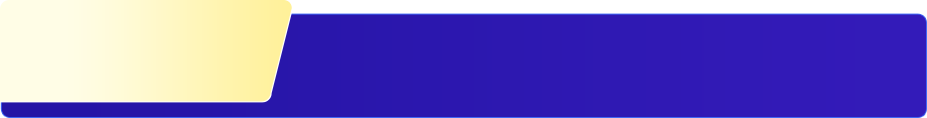 第四章
优中选优定概率
PART 01
主题双红定方向
百亿双红炒主题
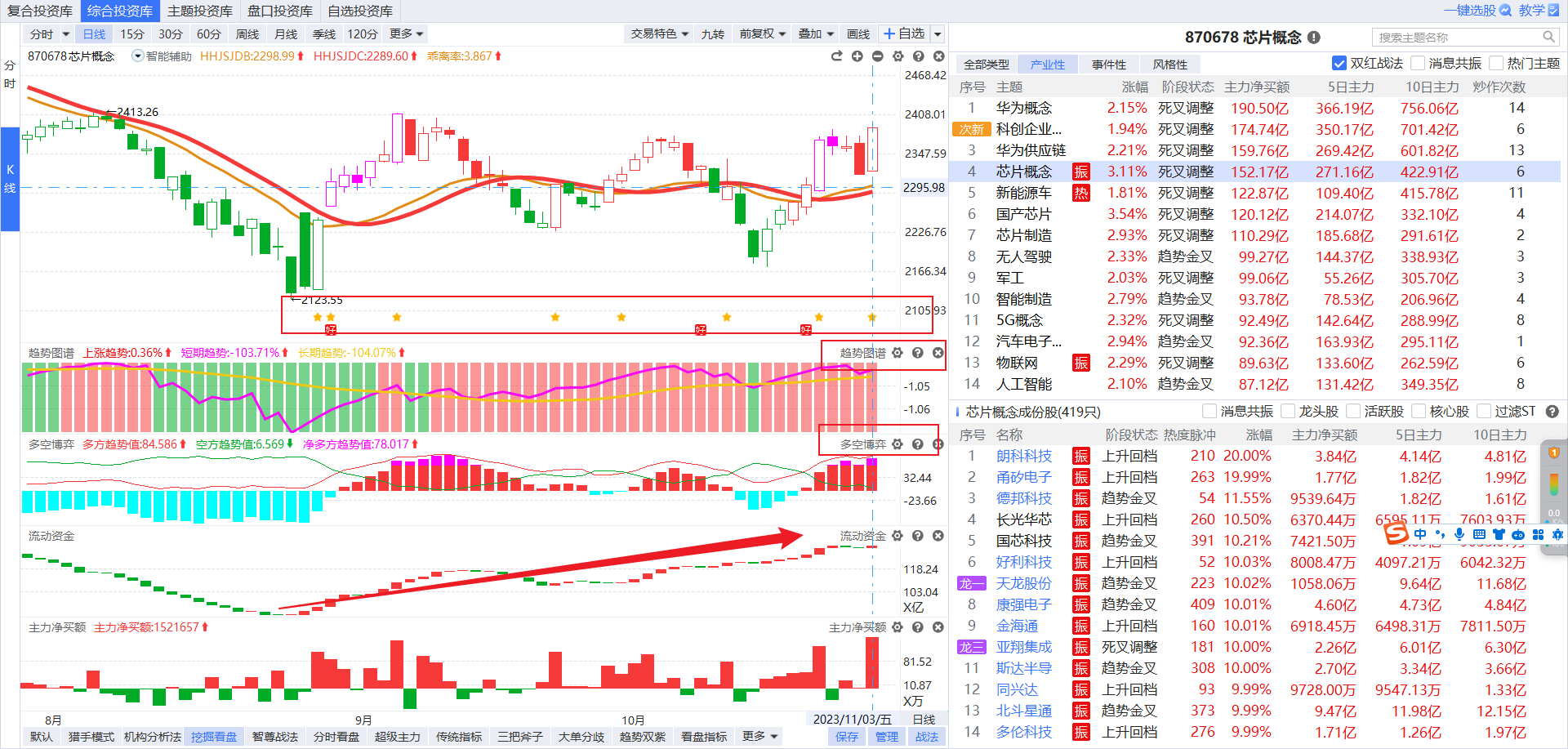 单边下跌行情，主题机会极少，出手就想跑
单边上涨行情，主题机会逐渐增多，反而越晚操作，越难选
震荡行情，主题机会反而更加集中！
细分主题资金增加，主题扩散，细分主题资金减少，机会减少
趋势拐点，主题带动，趋势尽头，主题防范！龙头陨落，离场观望！
百亿双红炒主题
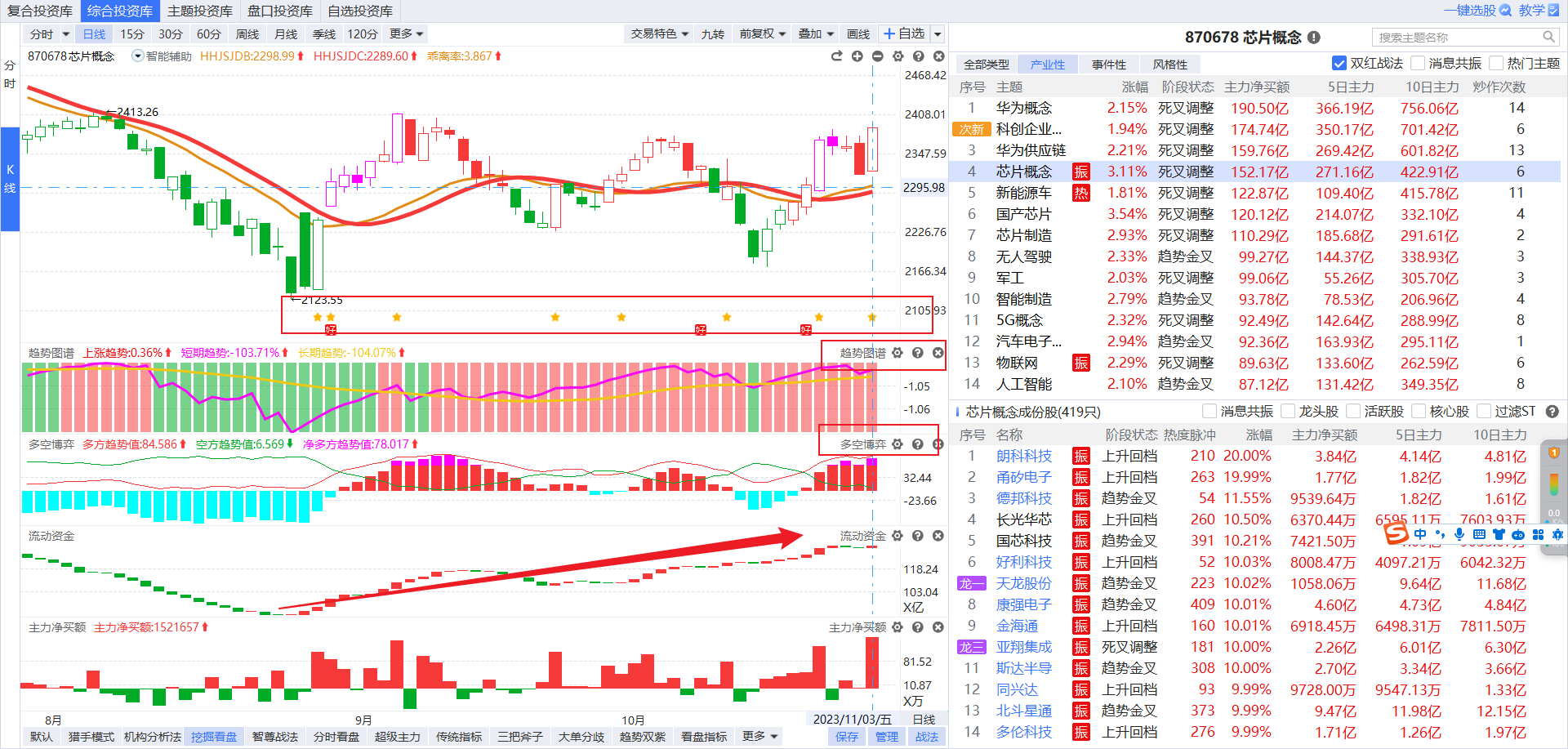 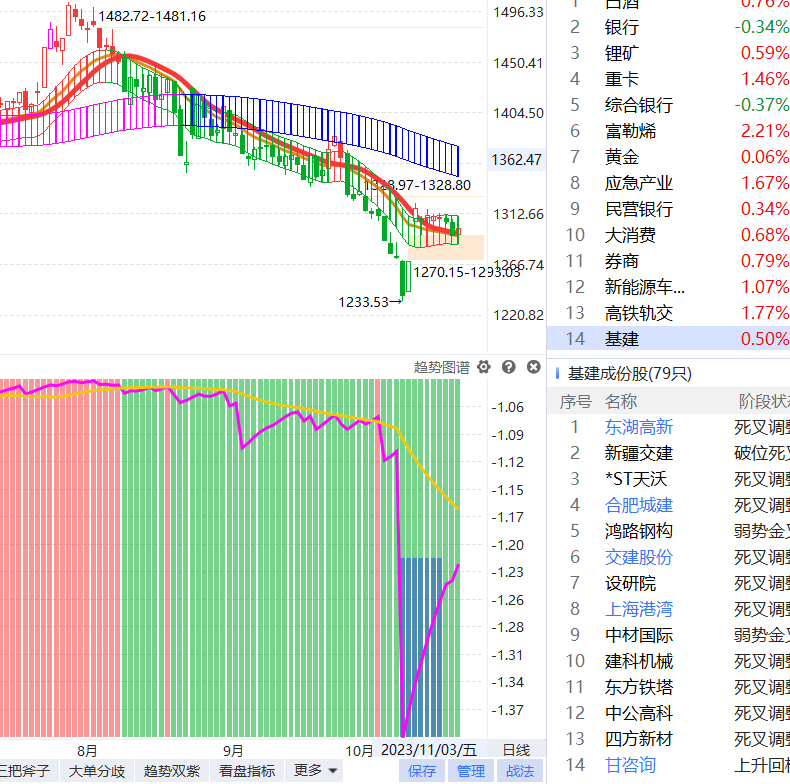 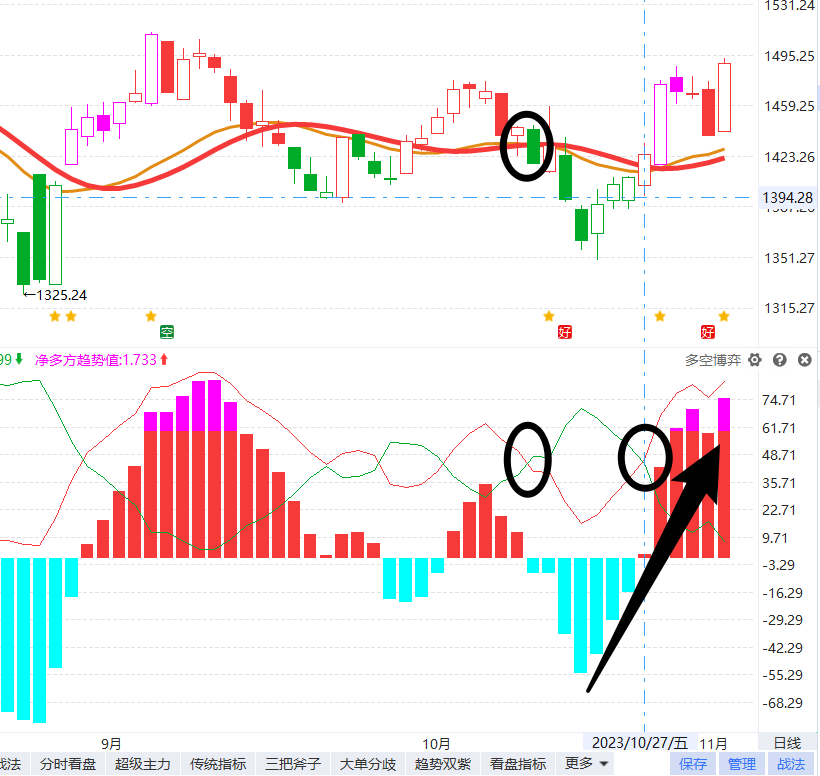 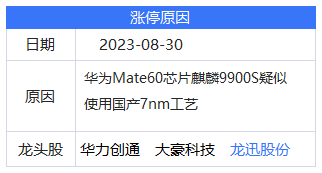 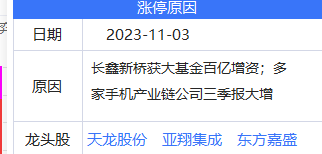 趋势图谱红绿：反应板块内部成分股变化，长线趋势是否强于短线趋势
多空博弈红绿：反应板块内部成分股变化，对比短线多方是否强于空方
两者双红：板块机会中期稳定，出现炒作重点跟踪，观察：场内外资金认可的合力
星星代表阶段消息事件影响板块异动炒作，热门个股炒作
PART 02
趋势龙头定强弱
趋势龙头定强弱
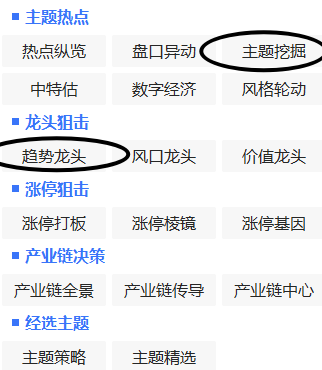 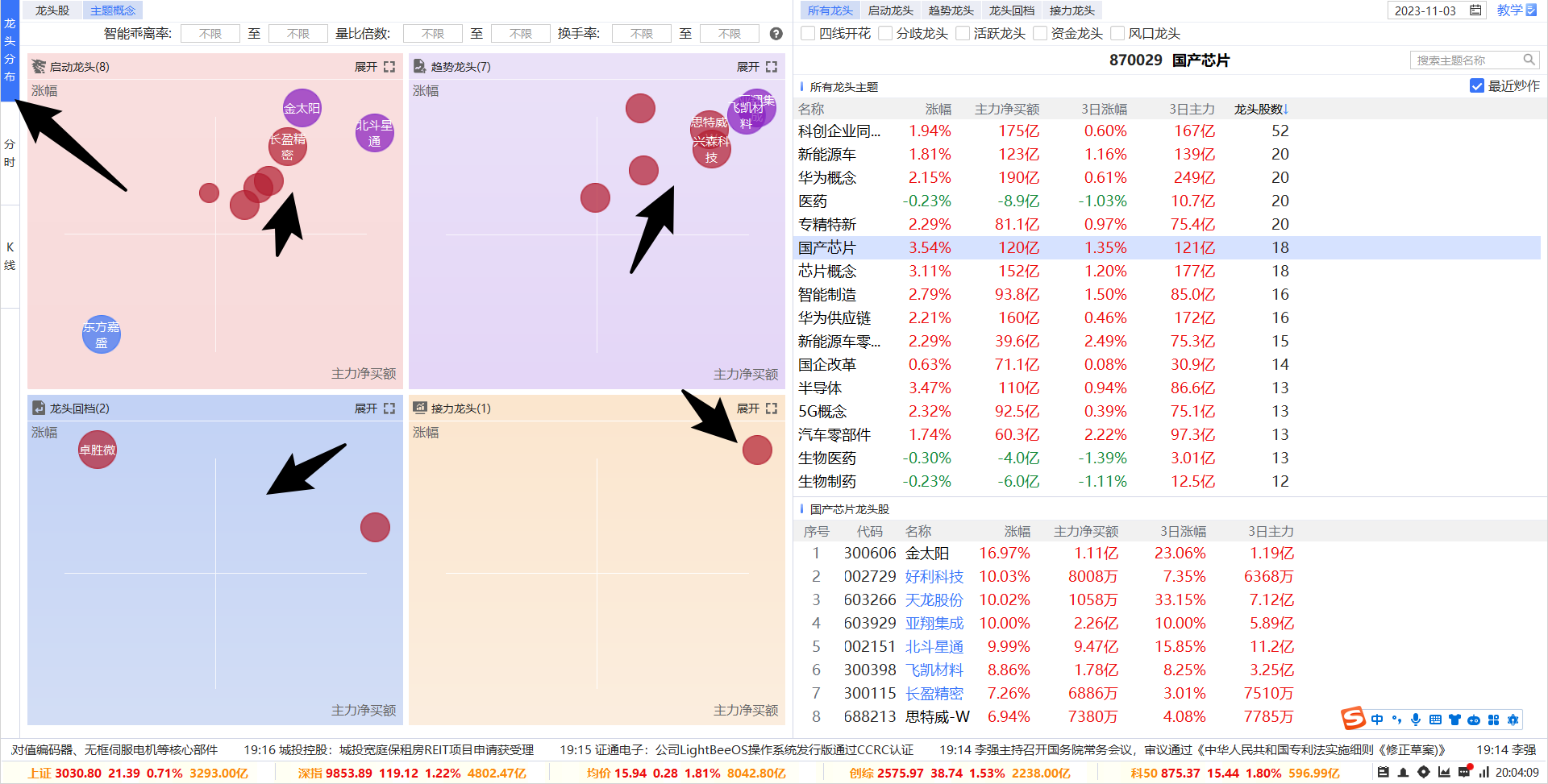 趋势龙头，自下而上的分析体系  摆脱对于热点板块的自上而下的分析
对于龙头个股形态分布趋势启动，趋势回档，趋势接力，趋势加速
趋势龙头定强弱
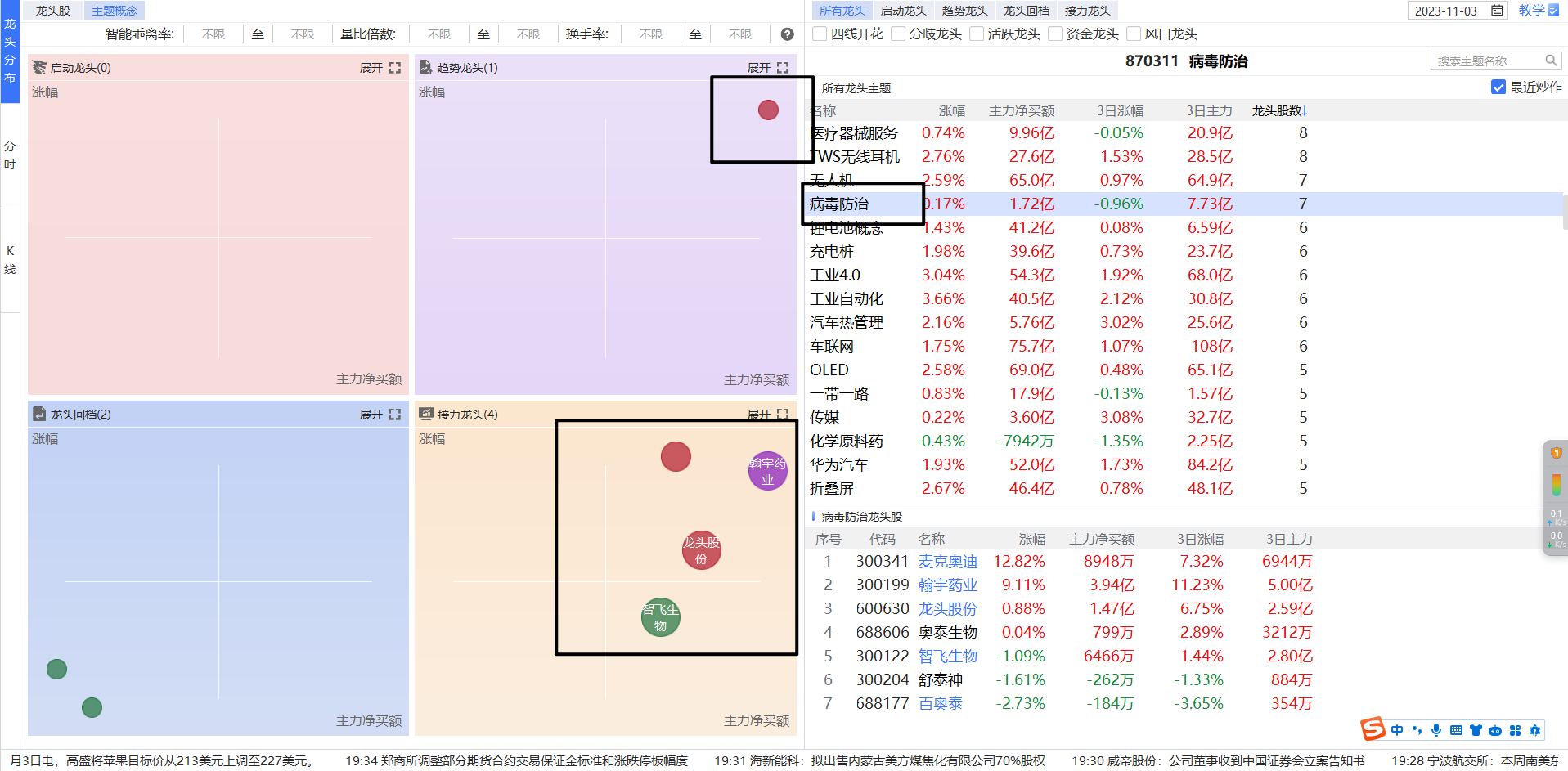 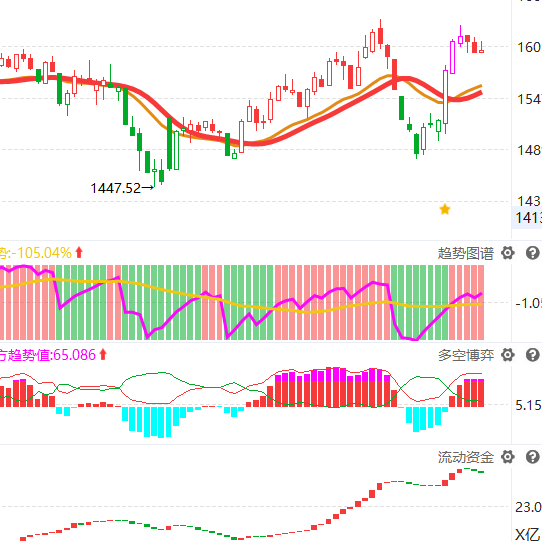 病毒防治，启动龙头为0  趋势龙头1 接力龙4，回档龙2 
无论数量比较，还是板块内部形态分布，都会有实盘的判断
同样的双红，为什么，赚钱效应是不一样的，板块情绪不一样
趋势龙头定强弱
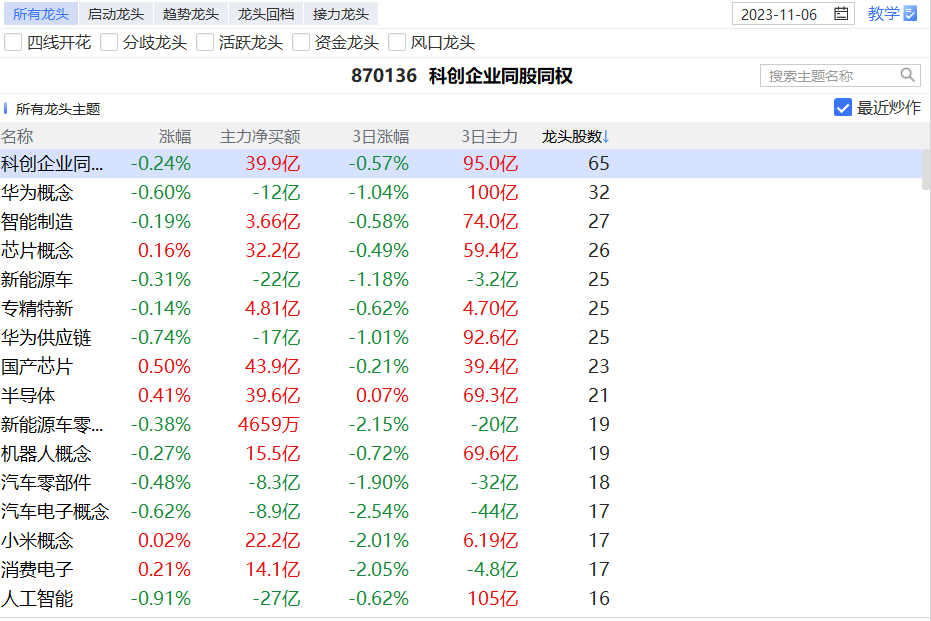 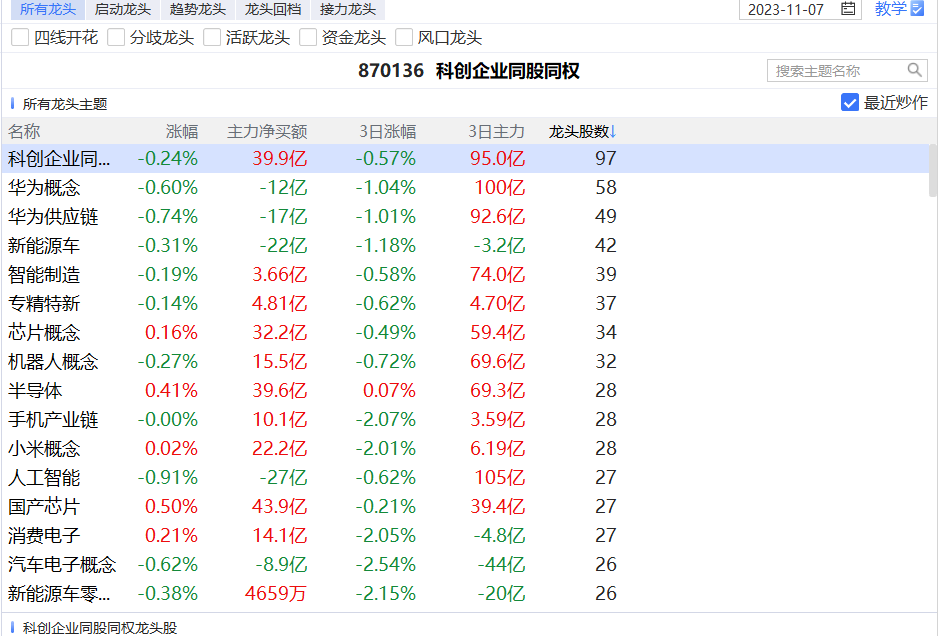 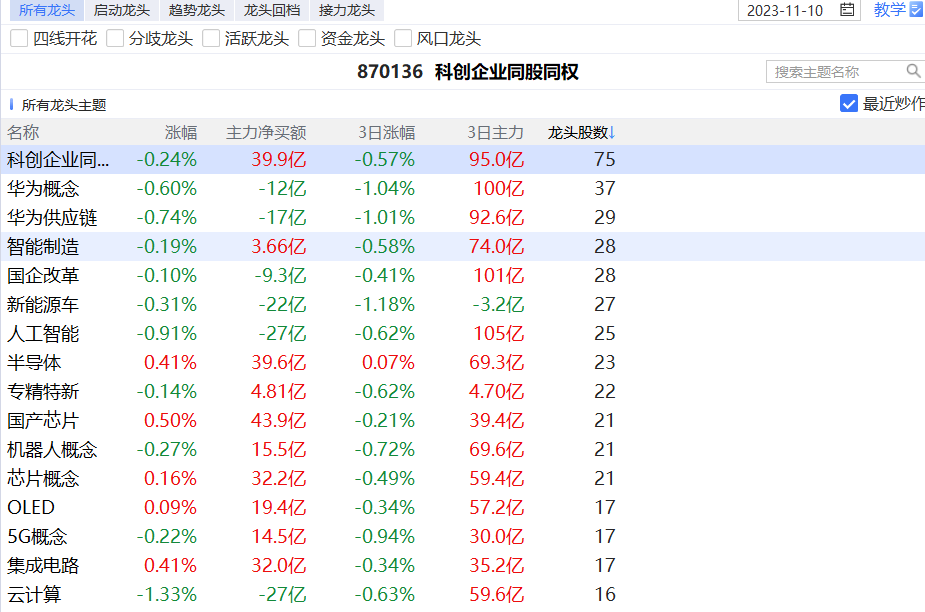 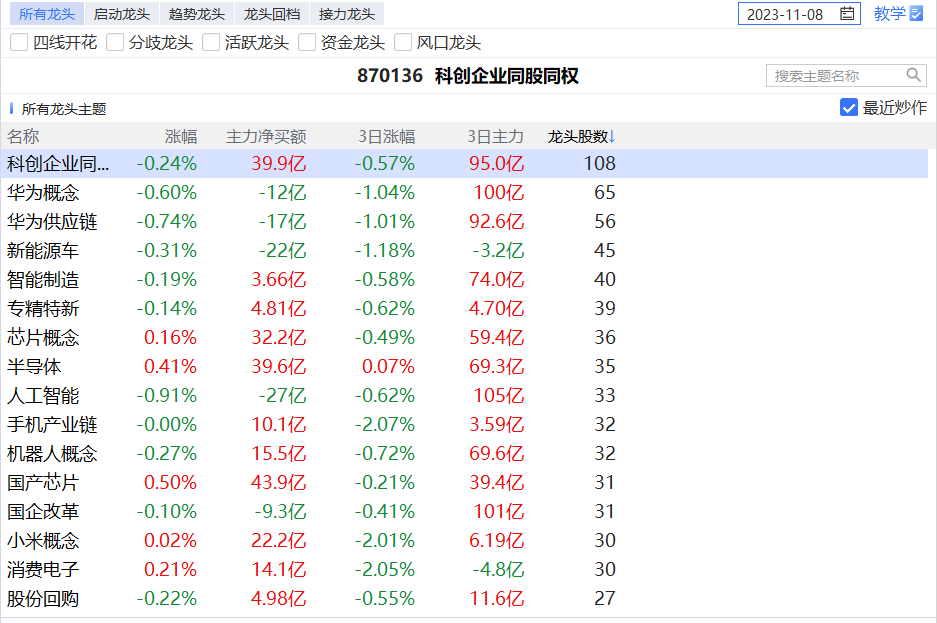 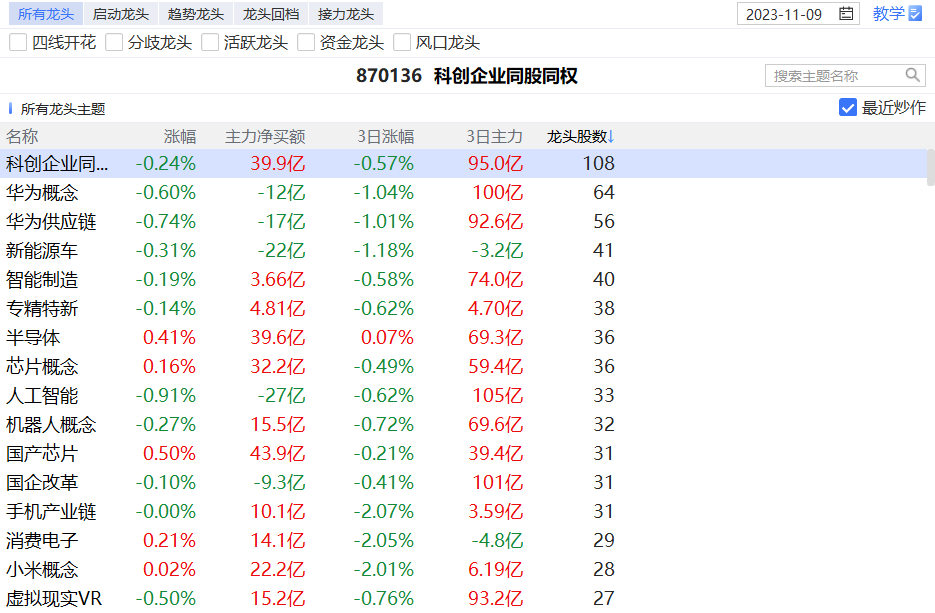 各个趋势龙头数量变化 
反应市场情绪
龙头低迷，龙头加速
龙头减速，龙头低迷
再比如趋势龙头6-10的变化
趋势龙头定强弱
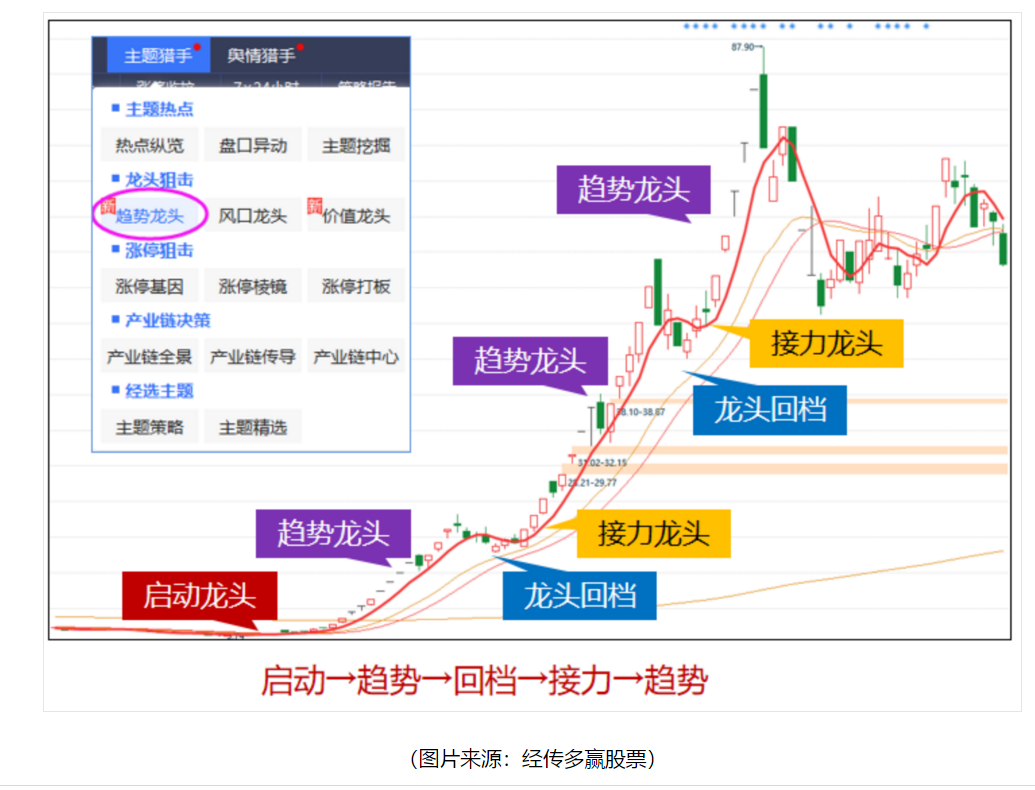 当选到涨停复制的标的，趋势加速，

手足无措的股民，会冷静思考

追涨，大部分是遇到骗线的多，

所以放弃了龙头，越放弃，再选越弱

龙终于大跌了，找机会上车

但龙不在是龙！
趋势龙头定强弱
启动龙头
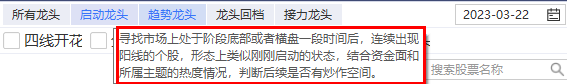 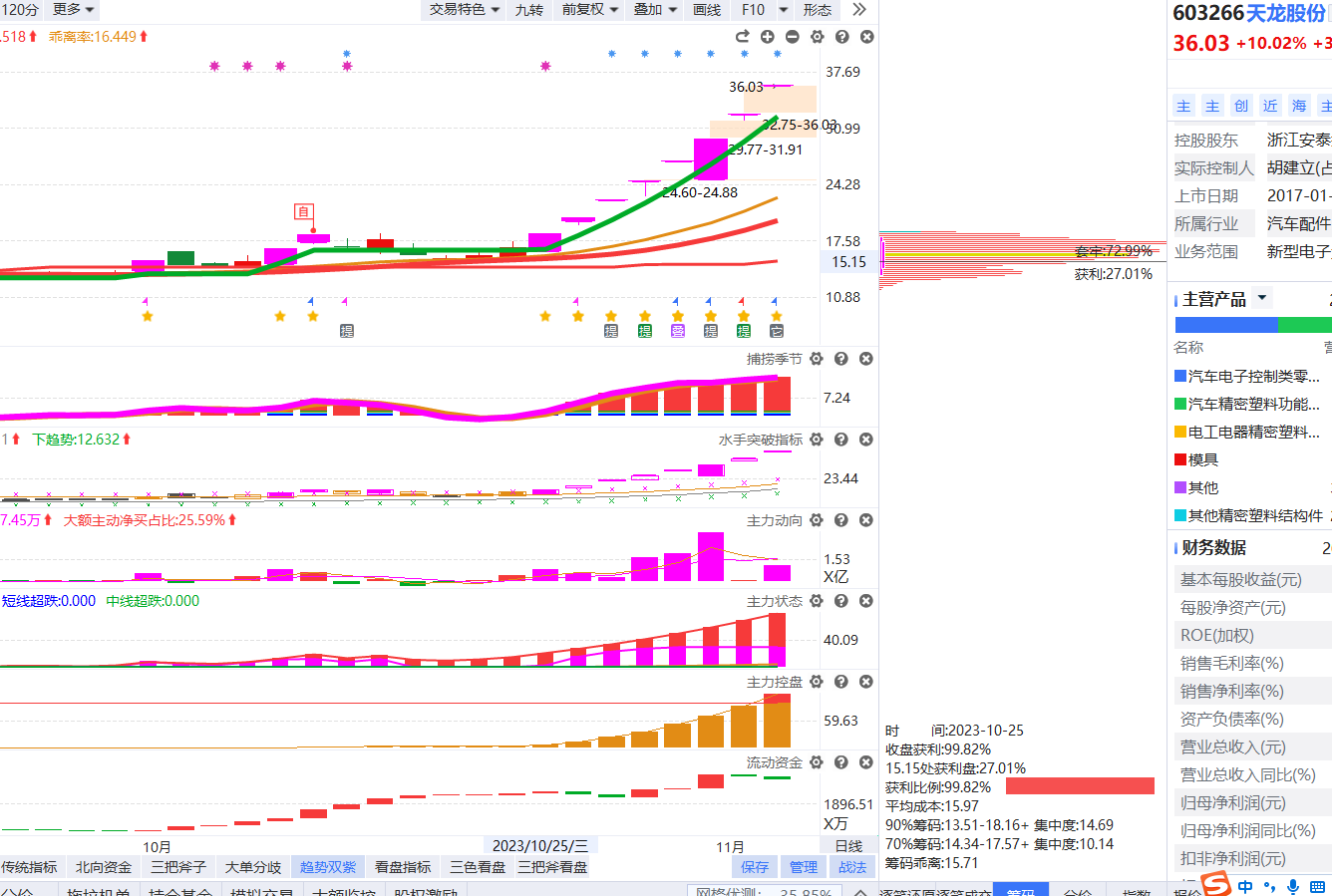 趋势龙头
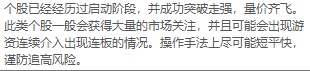 回档龙头
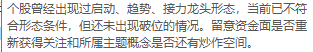 接力龙头
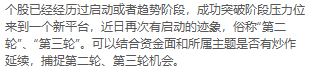 PART 03
双紫战法定纪律
双紫战法定纪律
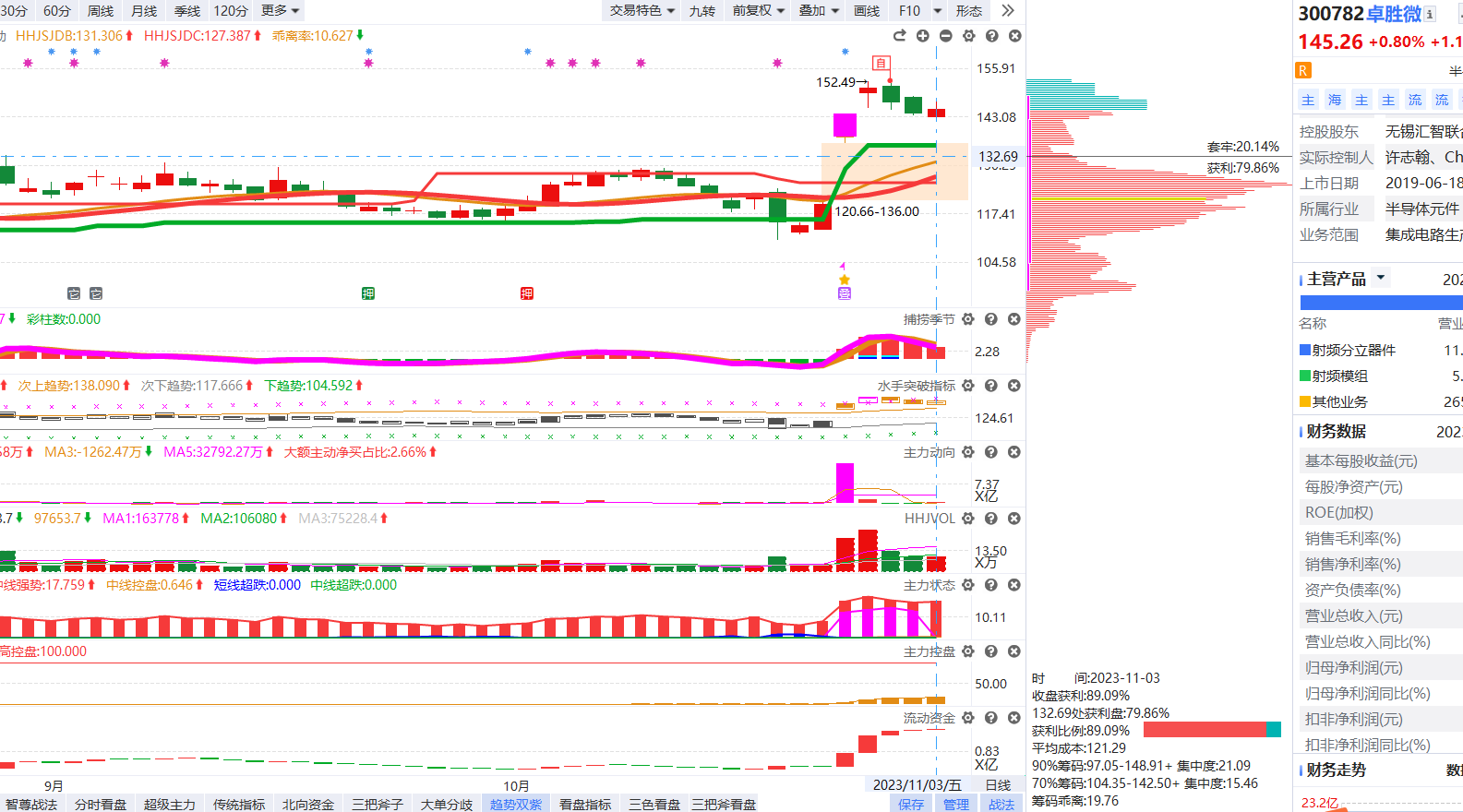 趋势双紫：
主题强势中，选择趋势加速突破的龙头
重点是黄金突破-水手突破+大单扫货！

做资金和趋势都认可的突破龙头！
条件:
1，水手突破异动，黄色或紫色（紫色最佳）
2，主力动向近期异动 （主力状态紫色）
3，熊线上移，辅助趋势加速
5%的异动，10%抢筹 20%扫货

优先选择前期出现过水手突破黄色（最好紫色）主力动向红柱（占比0-20）或紫柱（占比>20%）

PS:有控盘更持久
双紫战法定纪律
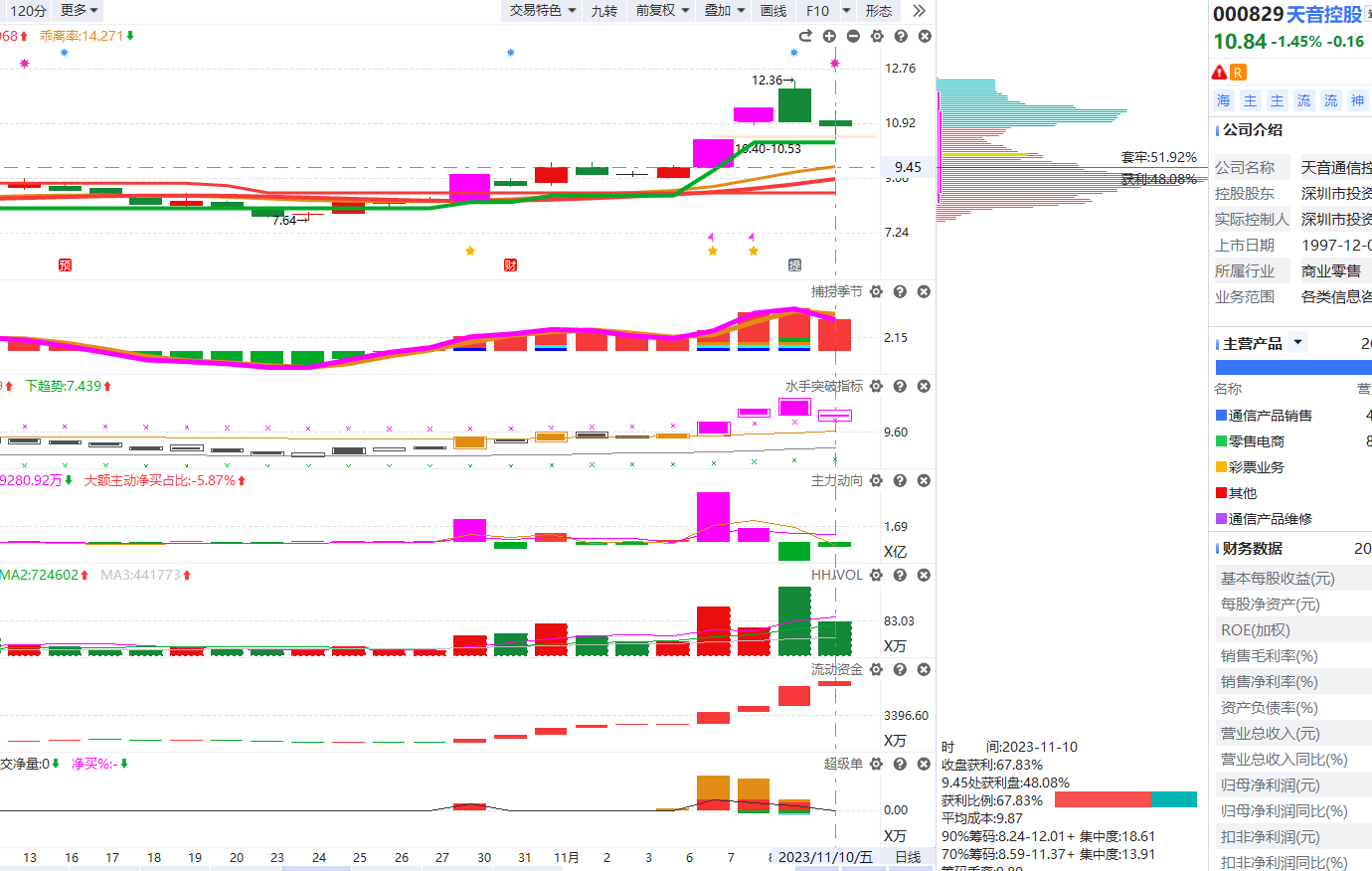 趋势龙头的黄金突破
是二次走强的表现
上升回档再次接力后强势拉升

买点具化参考：
1，熊线上移！
2，主力动向+主力增仓红，
     两者当中必须有一个占比大买！
3，水手突破变色
单紫突破，双紫极其容易封涨停！

卖点参考：
1，三天内涨幅超过10%左右 ，减1/3仓位。
2，熊线走平，减1/3
      捕捞死叉,  减1/3
3，跌破熊线，止损止盈
      水手跌破黄或紫，止损止盈
风险提示：
仓位控制，低成功率，高收益！
智能盯盘-双紫战法
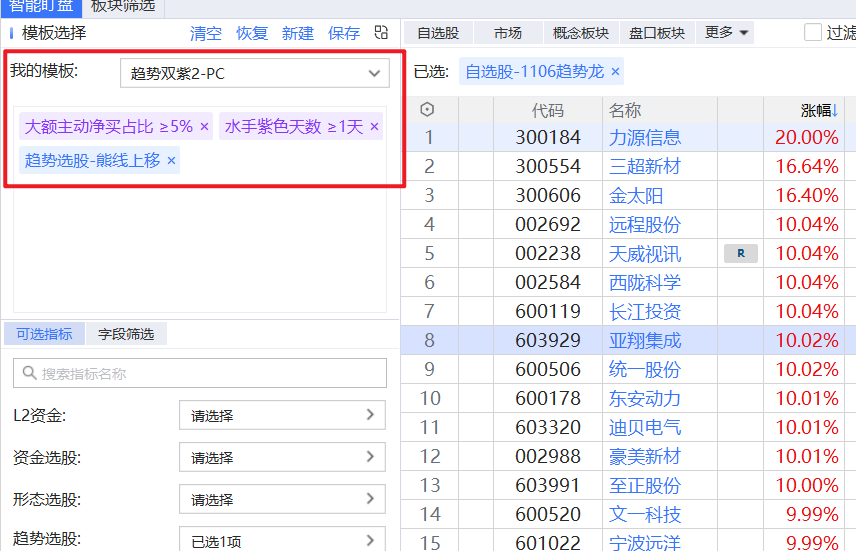 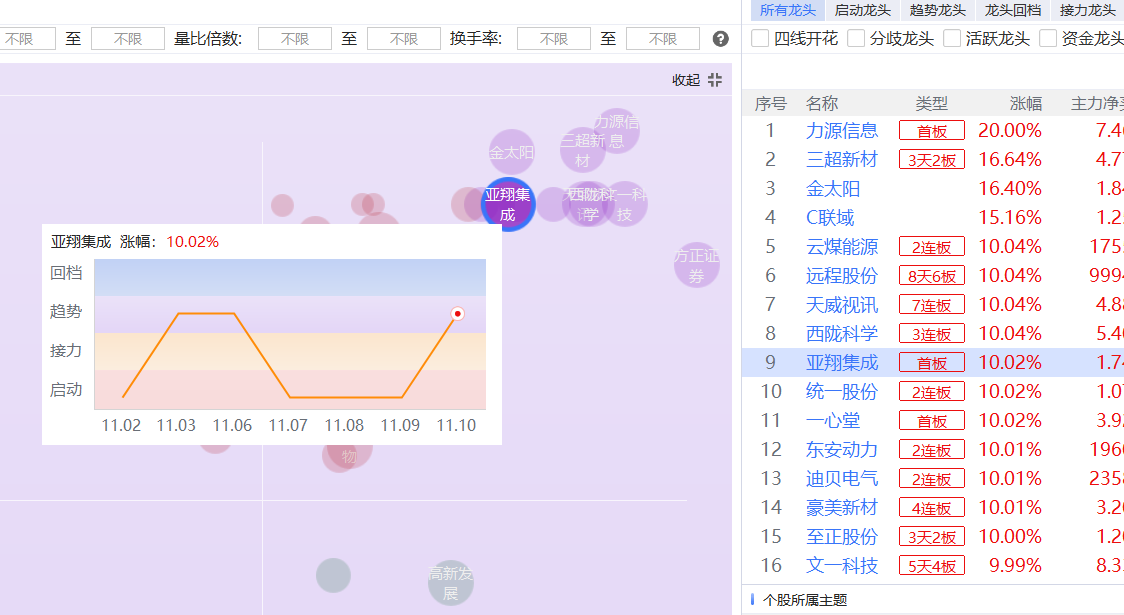 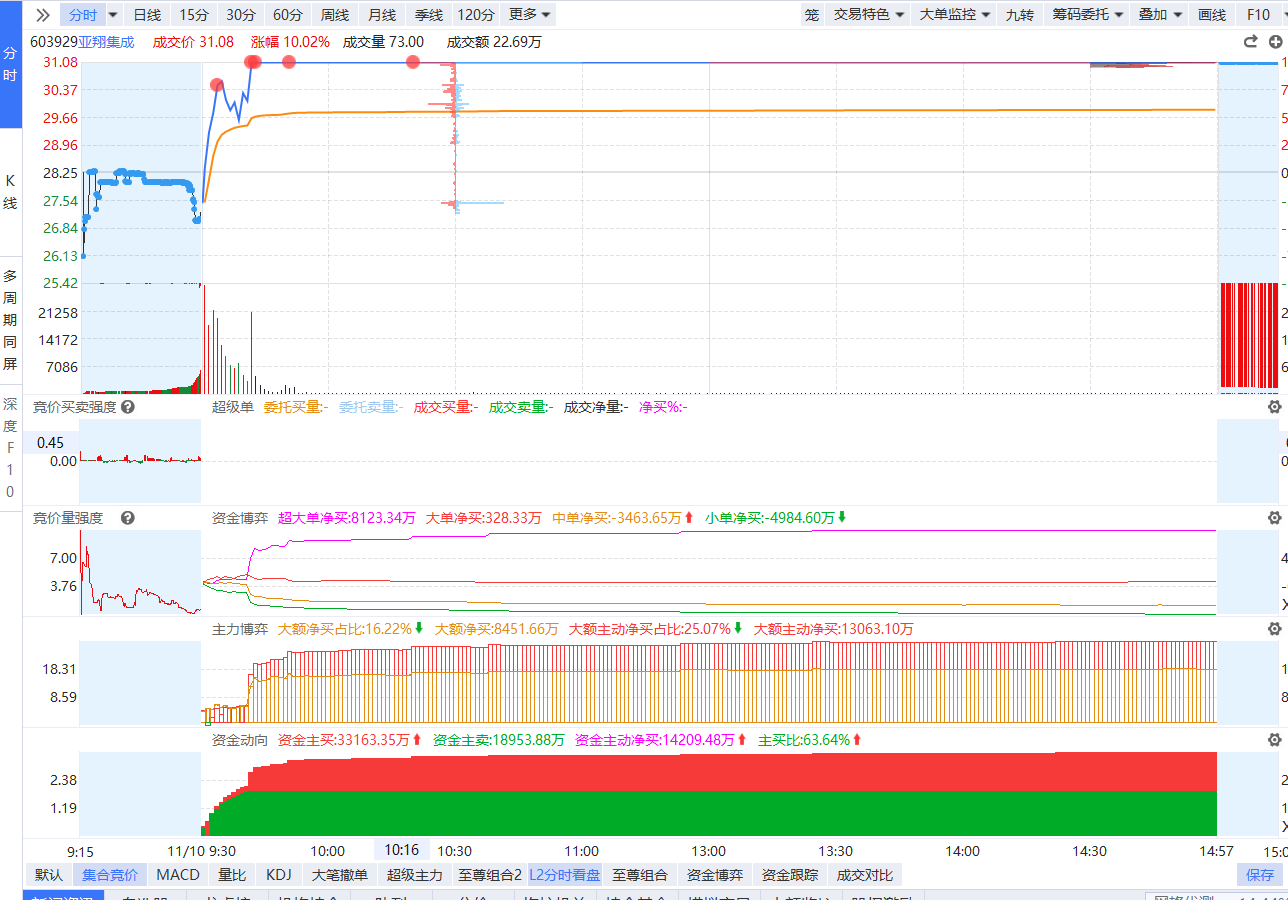 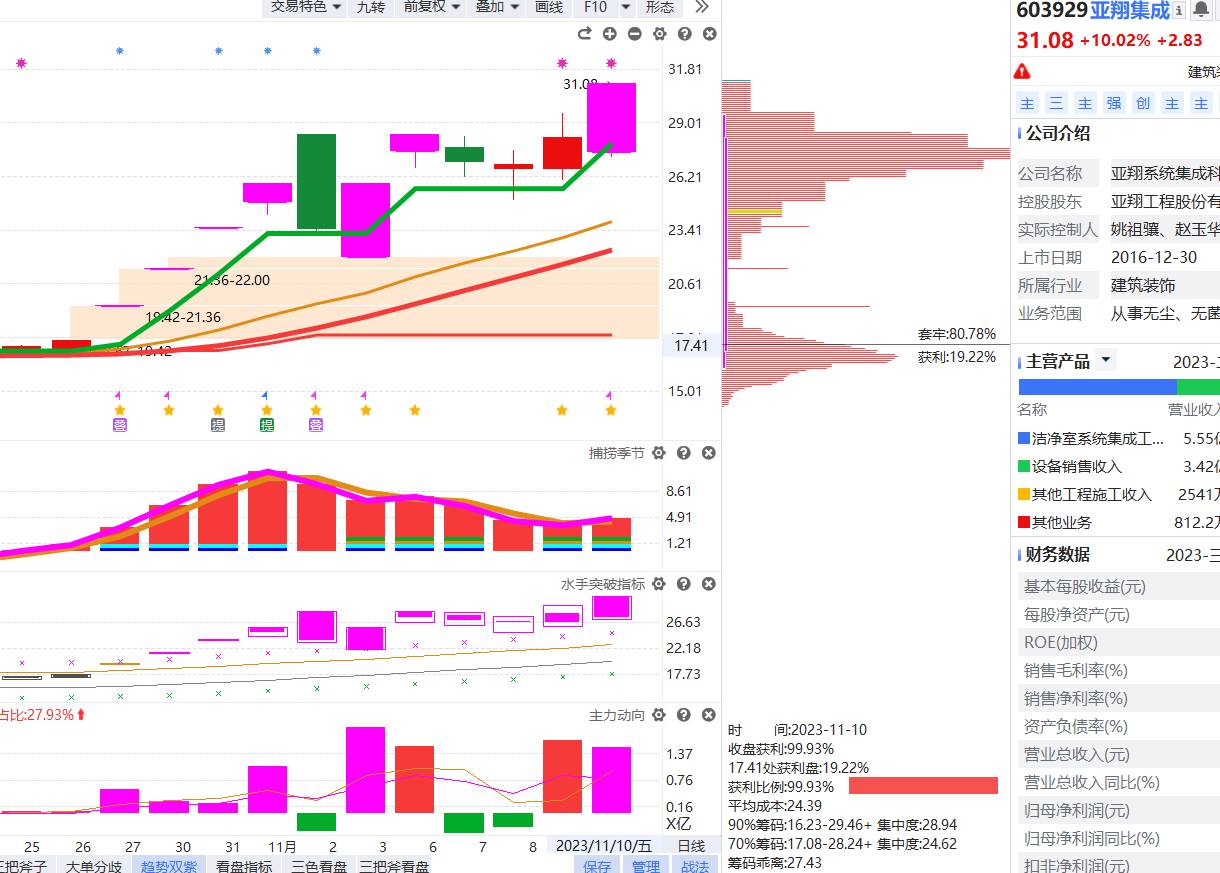 PART 04
优中选优定概率
双紫战法定纪律
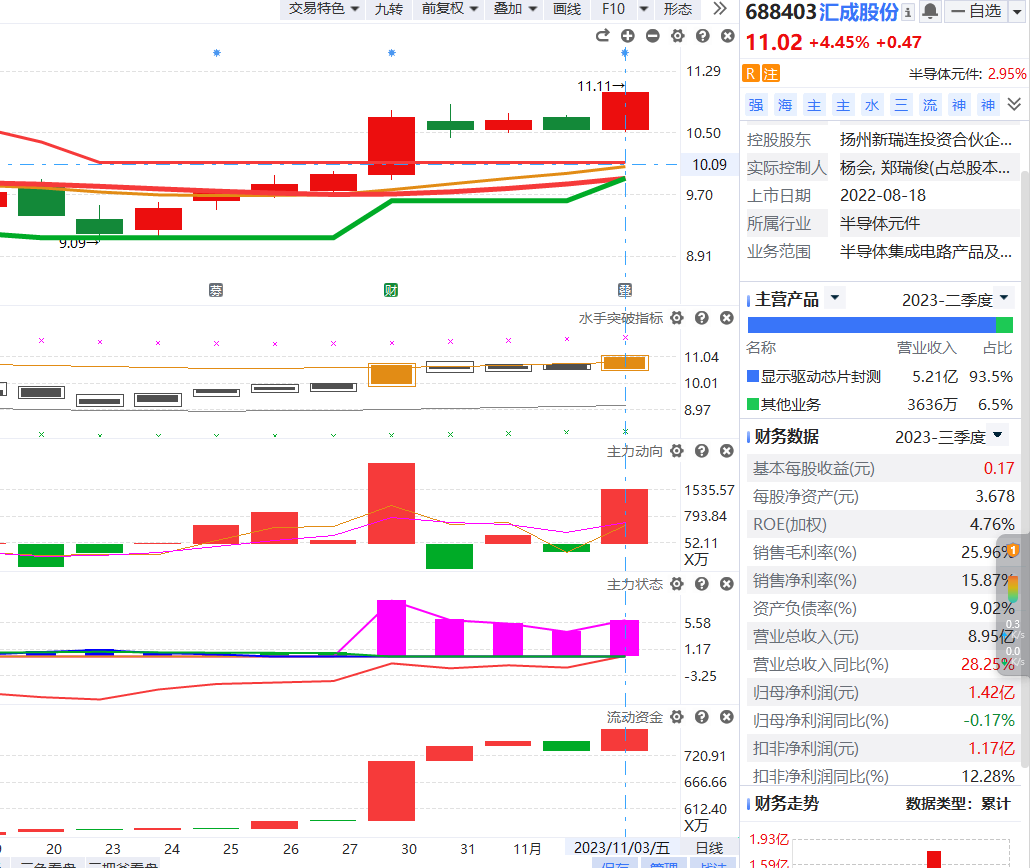 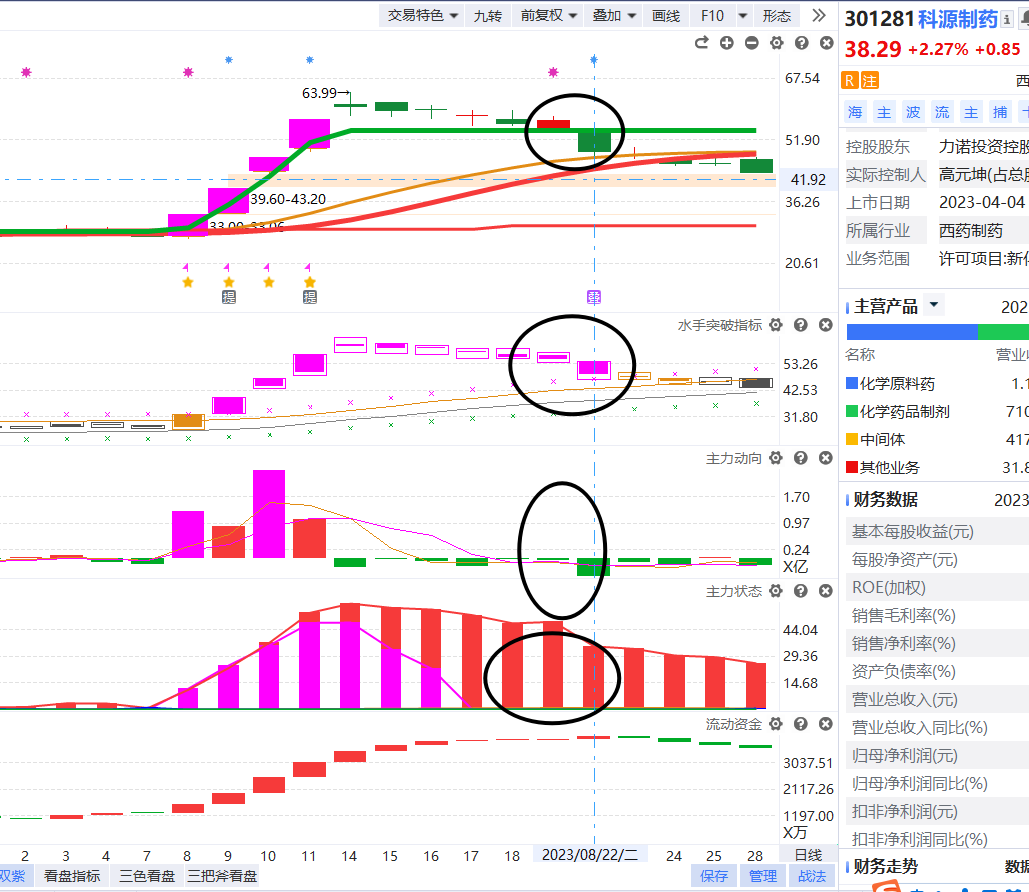 熊线没有上穿牛线，
水手突破还是黄色
主力动向没有出现紫柱
熊线回踩持续弱势，水手变色更走弱
主力动向不进攻，游资不回流  切勿侥幸心态
做强势股在拉升，变成做超跌反弹
优中选优定概率
注意事项：

1，强势股模式，资金越集中，效应越强 百亿主题，双红是第一

2，大盘B点区域，短线上攻向上，机会扩散，强势股模式仓位偏3-5成，否则一成

3，执行力要强，短线快进快出，波段赚钱，趋势结束停止交易！
趋势龙头，顺势而为
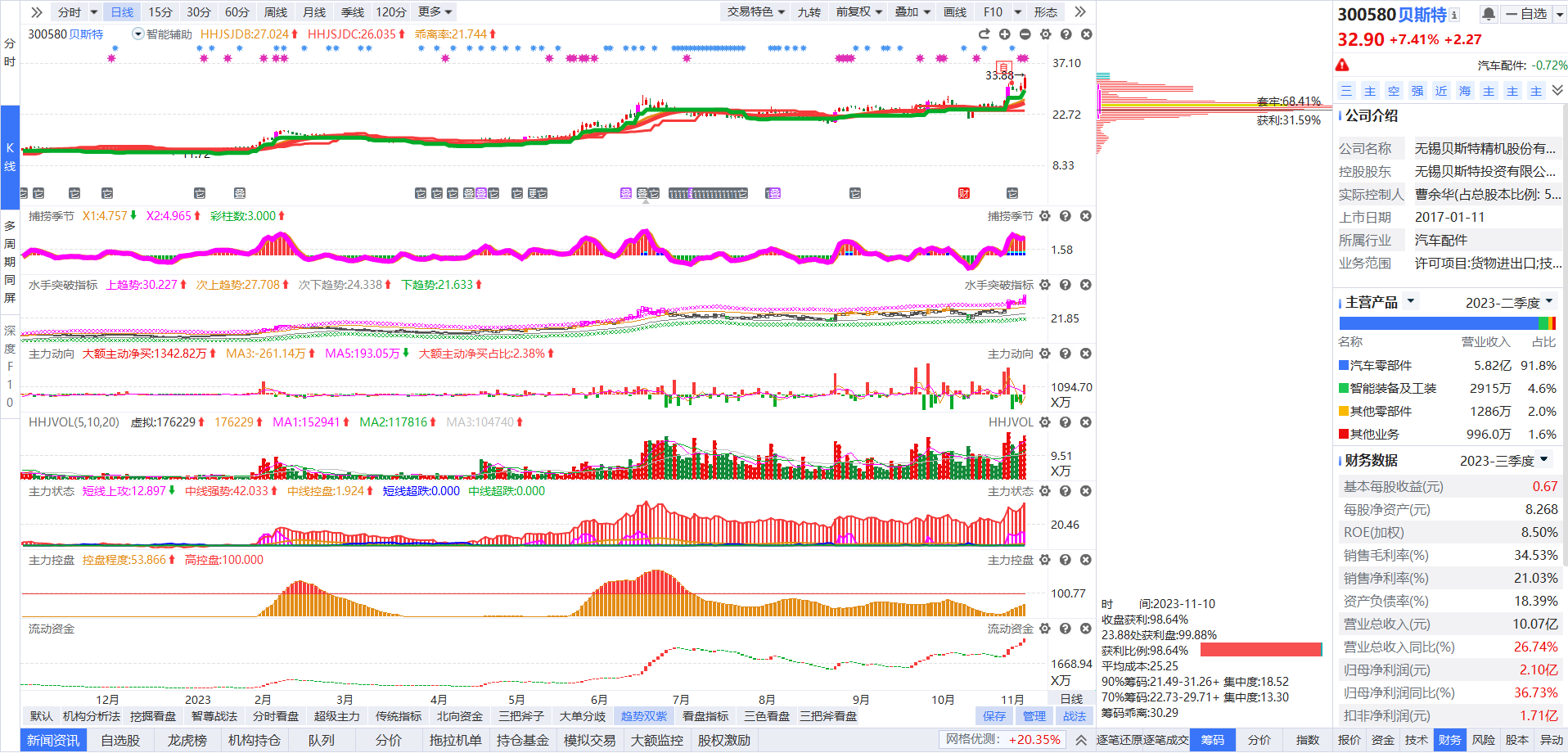 股价牛熊线上方，熊线上移
年-季-月-周-日金叉区域，水手突破紫色，关注是否出现主力动向5-10%占比大买
老趋势龙头再上榜
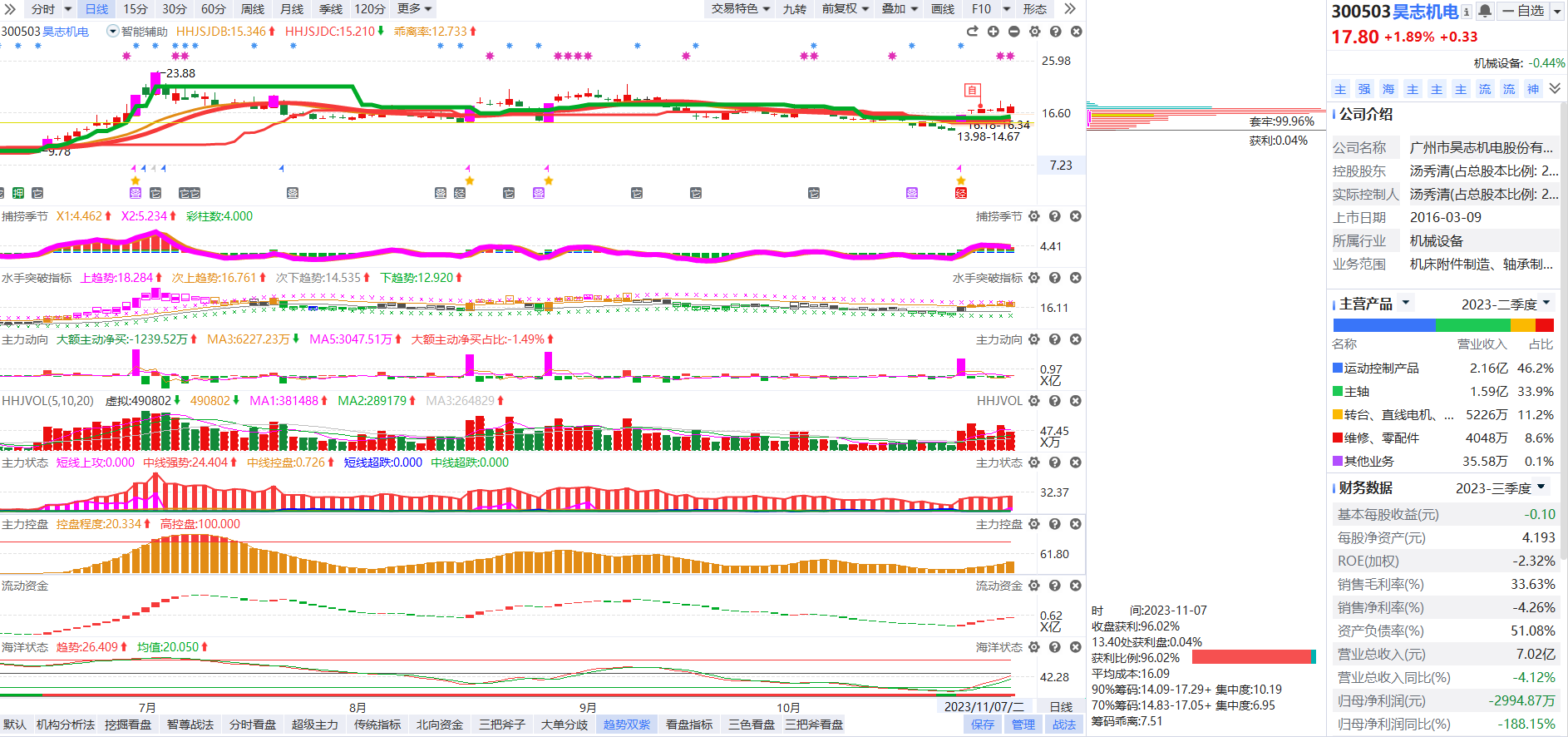 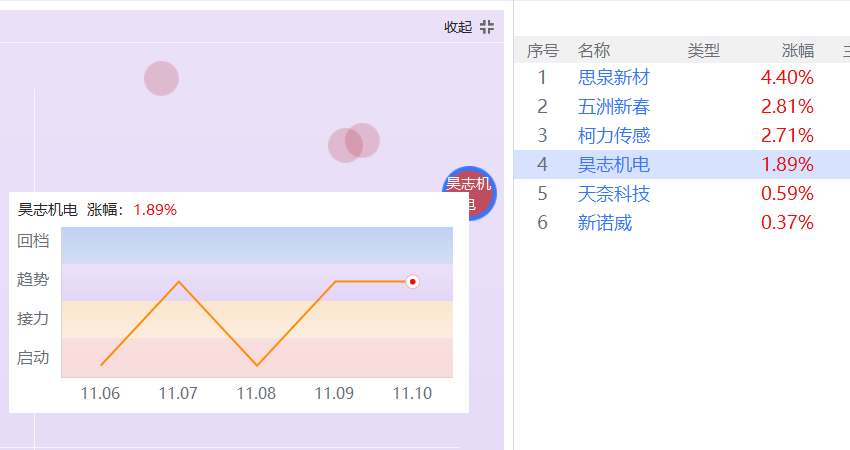 股价牛熊线上方，熊线上移
月线回踩等待金叉，周线金叉，水手突破紫色，关注是否出现主力动向5-10%占比大买
老趋势龙头再上榜
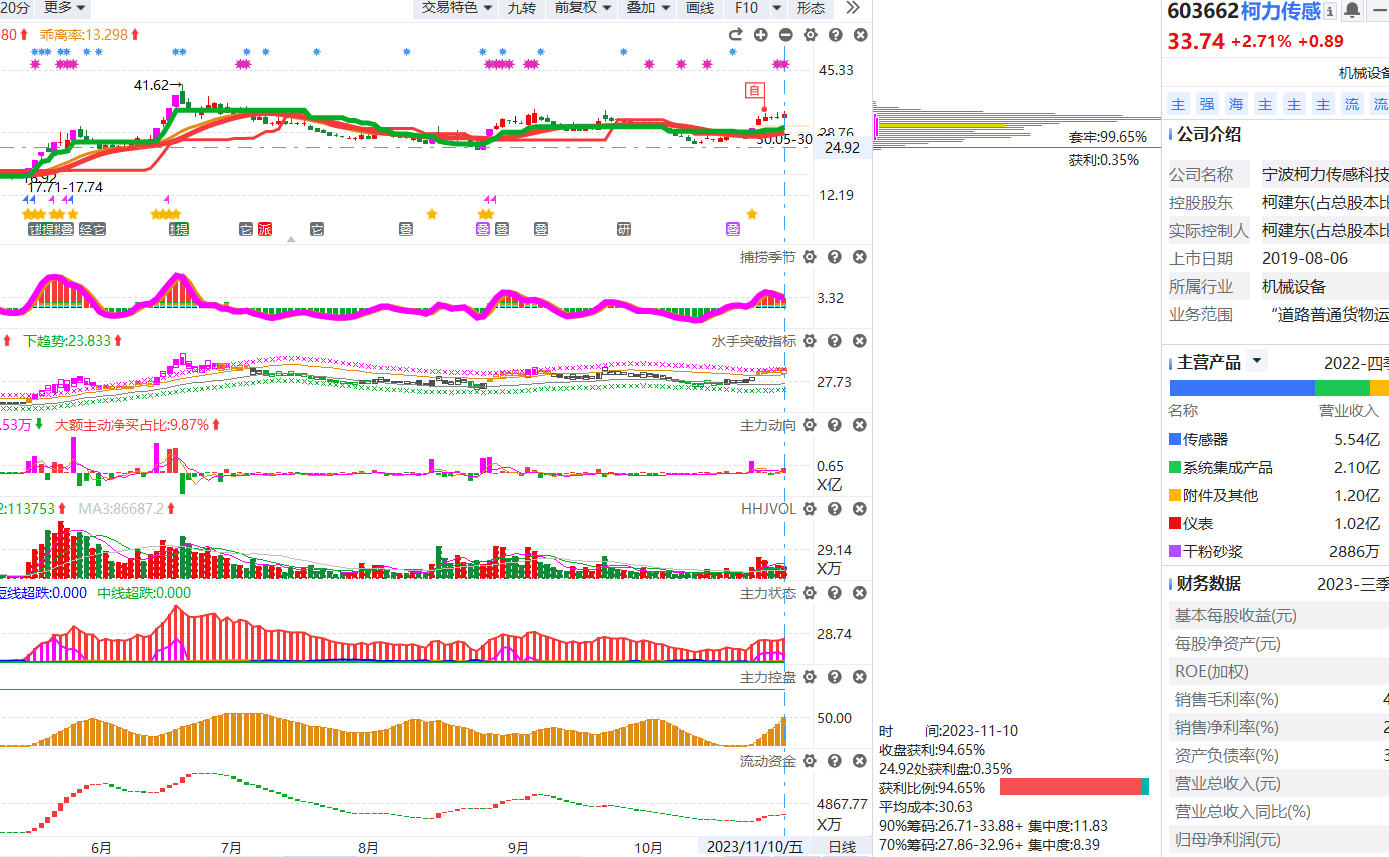 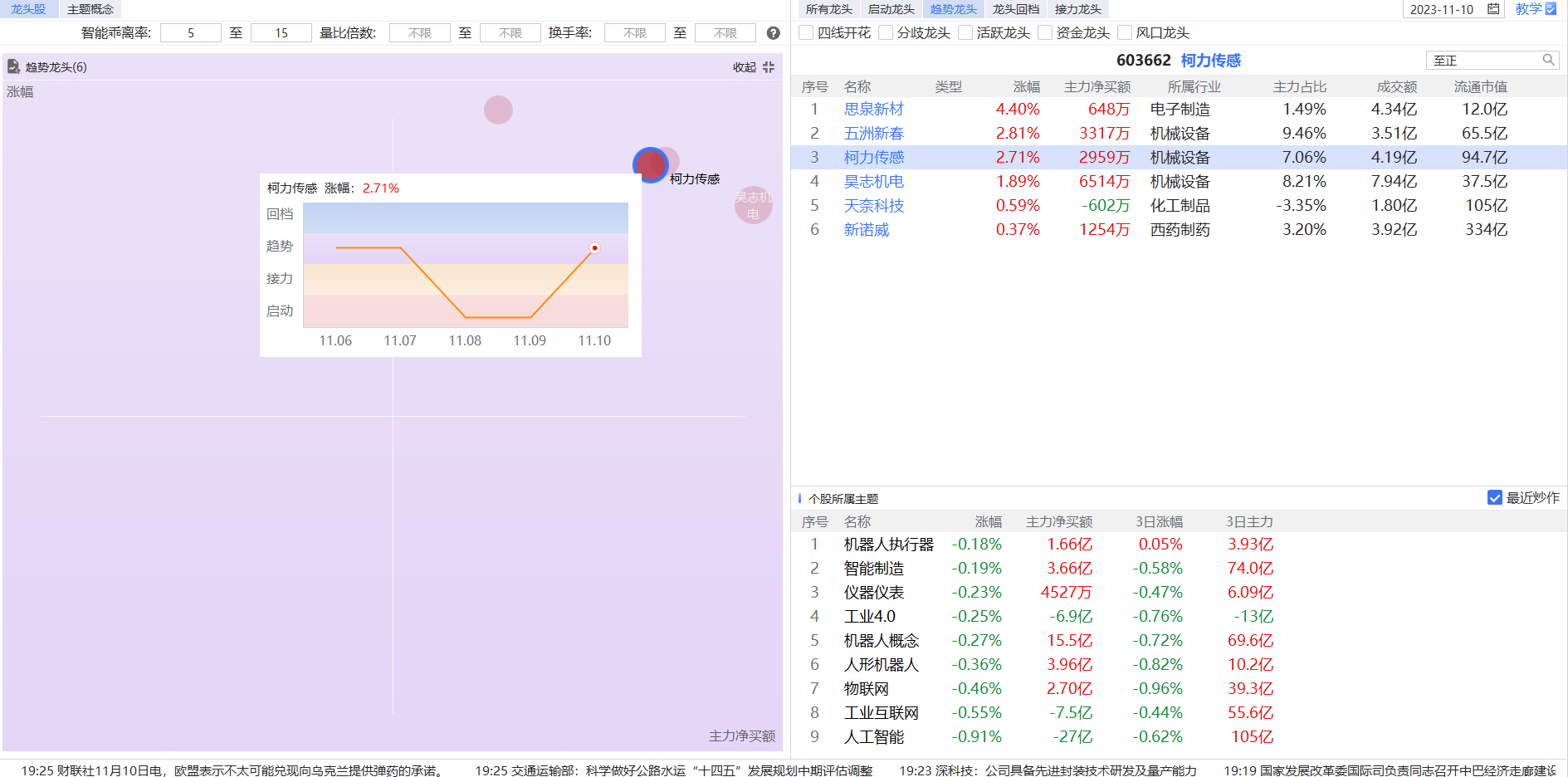 股价牛熊线上方，熊线上移
周线金叉，月线上升回档等金叉
水手突破黄色等待变紫，关注是否出现主力动向5-10%占比大买
热点纵览，一分钟选股
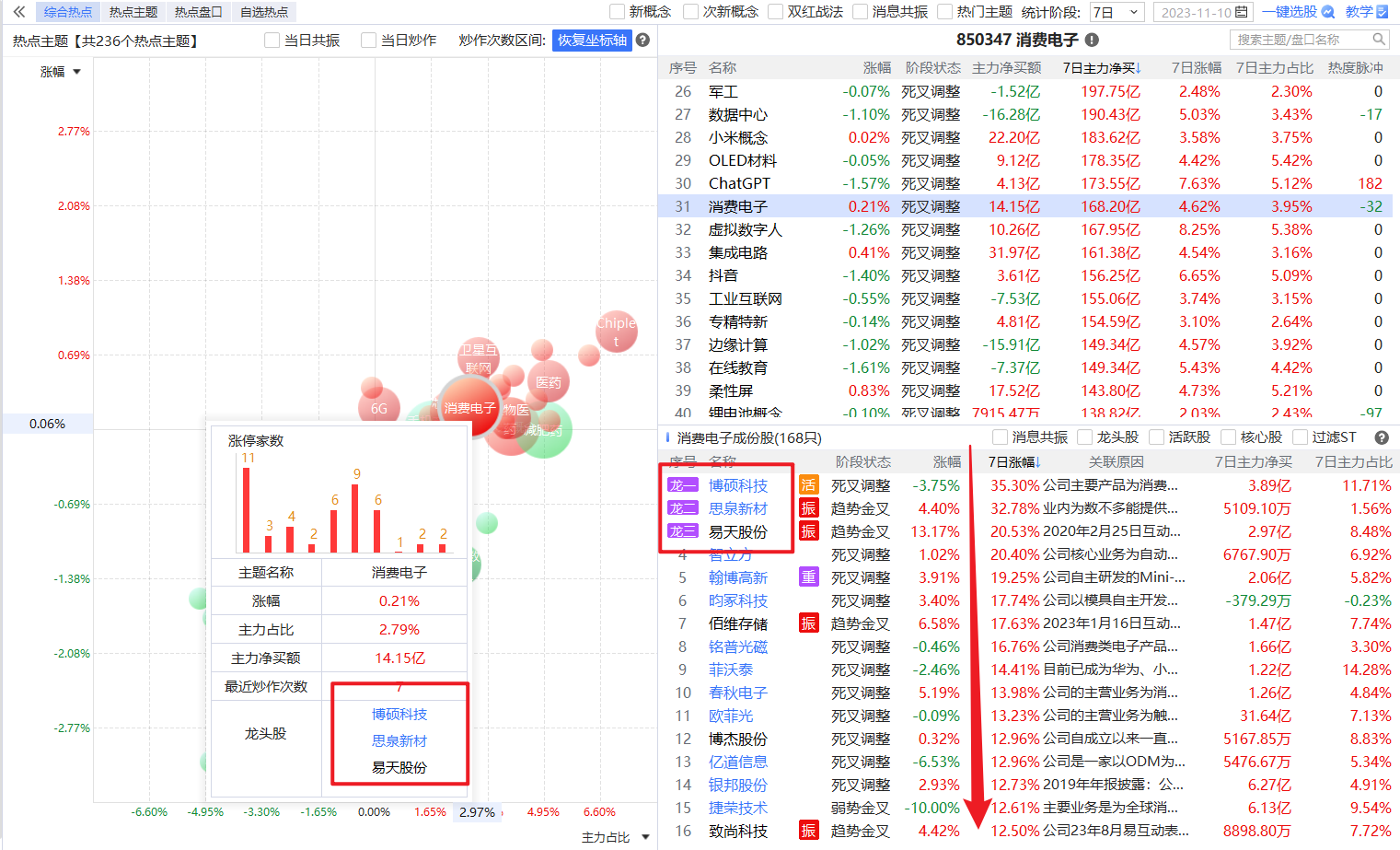 7日涨幅10%以上，7日主力净买大于5000万，涨停复制涨停